Мастер-класс для педагогов
"Использование мнемотехник для развития речи детей"
          Подготовила: Тузуркаева Х.М.
Мнемотаблицы-это дидактический материал. Их можно использовать для :
- обогащения словарного запаса ;
- обучения составлению рассказов ;
- пересказов художественной   литературы ;
- отгадывания и загадывания загадок ;
- заучивания стихотворений.
Работа по мнемотаблице состоит из следующих этапов :
1. Рассматривание таблицы и разбор того, что на ней изображено.
2. Преобразование из абстрактных символов в образы.
3. Пересказ с опорой на символы (образы).
Мнемотаблица для заучивания стихотворения.
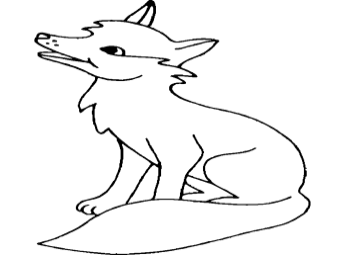 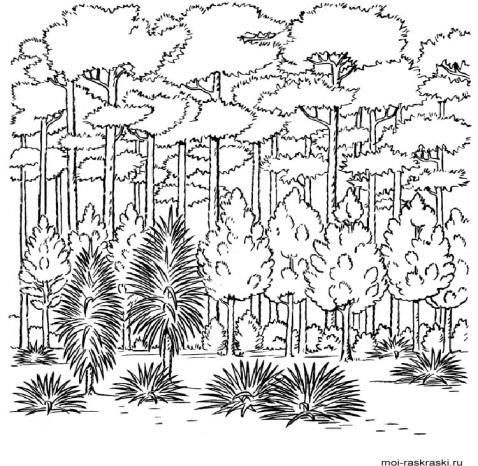 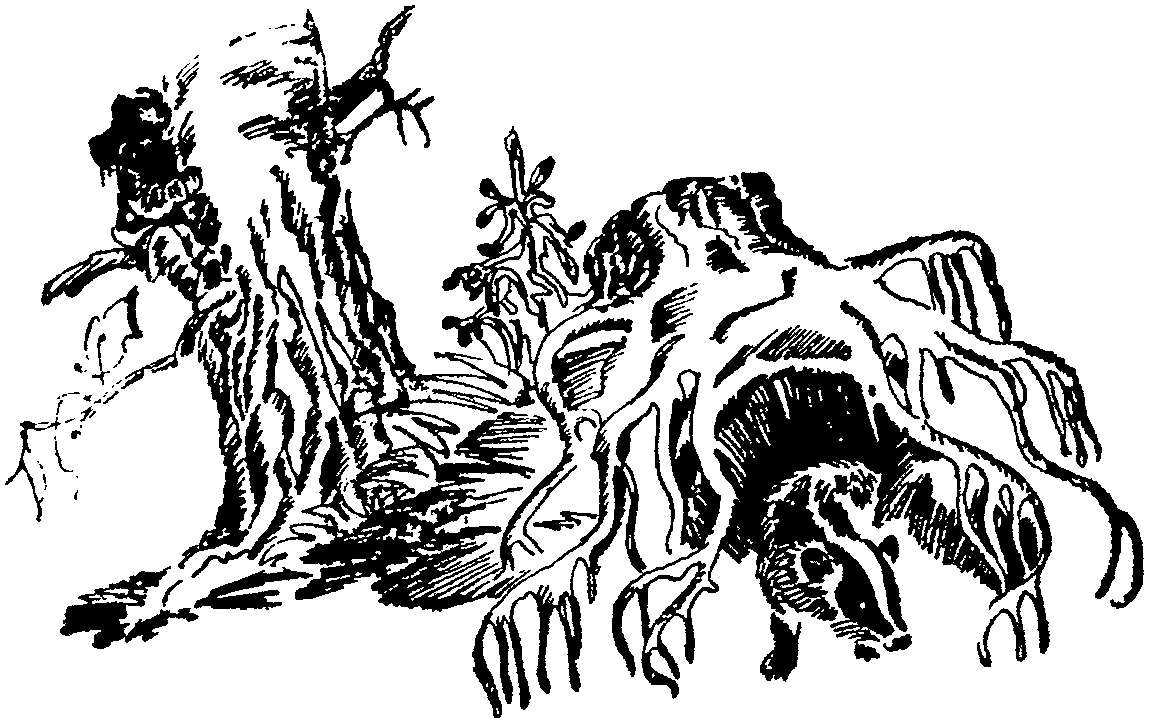 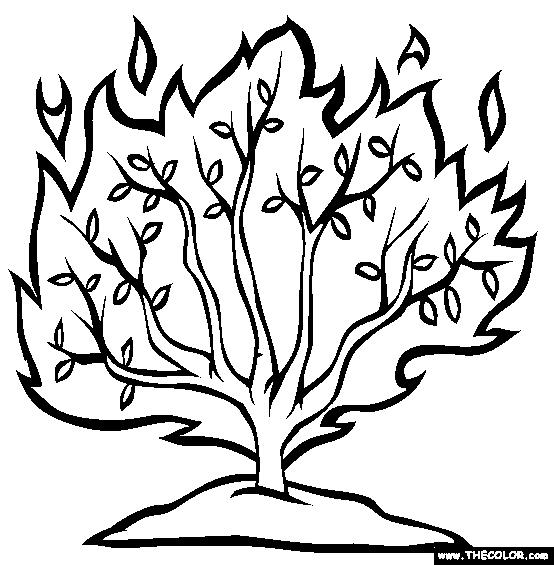 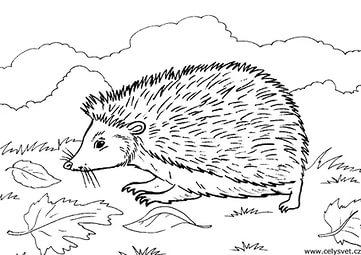 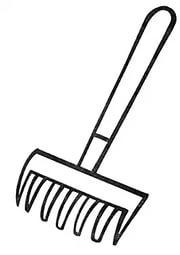 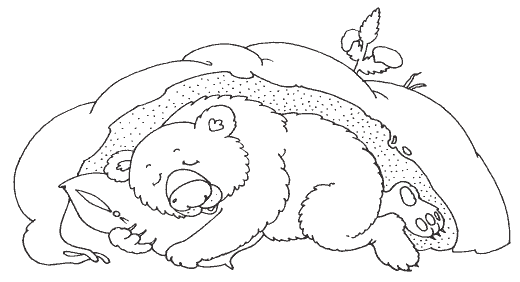 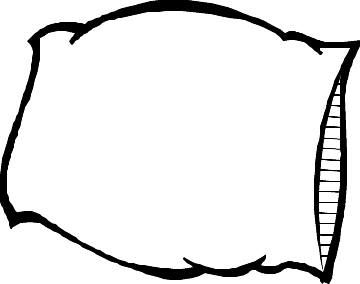 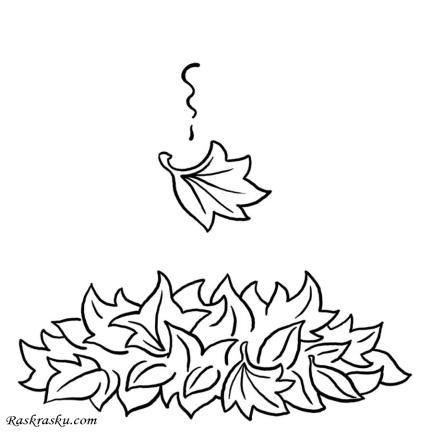 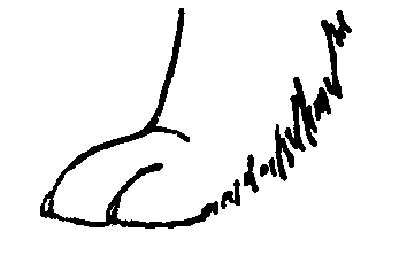 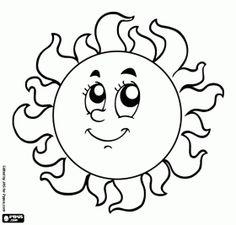 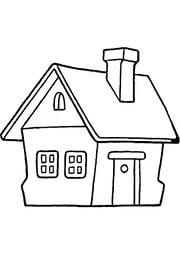 Перед нами ёлочка :
Шишечки, иголочки.
Шарики, фонарики,
Зайчики и свечки,
Звёзды, человечки.
Мнемотаблицы для описательного рассказа
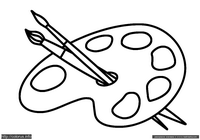 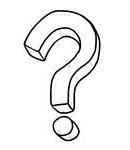 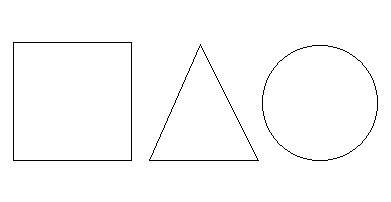 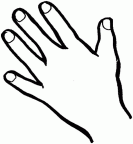 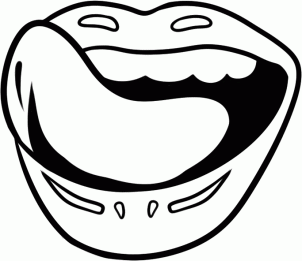 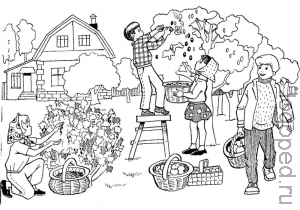 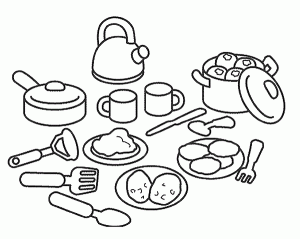 Мнемотаблица загадки
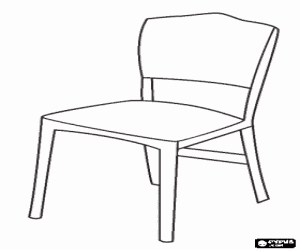 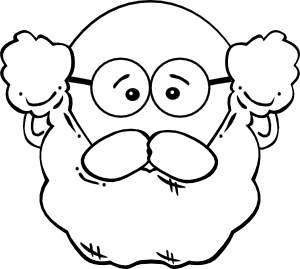 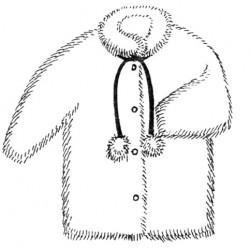 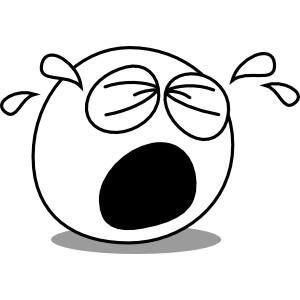 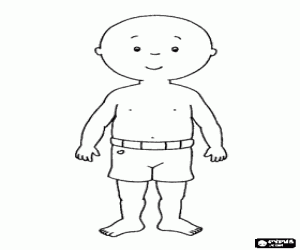 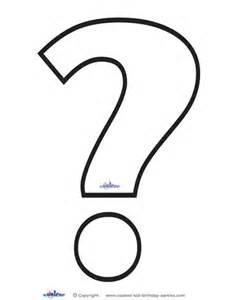 Красная девица
Сидит в темнице,
А коса на улице.
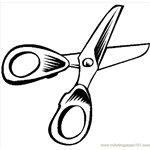 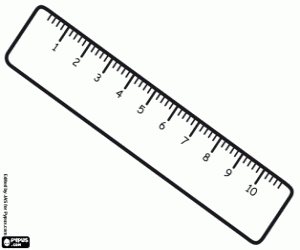 «Семь раз отмерь, один раз отрежь»
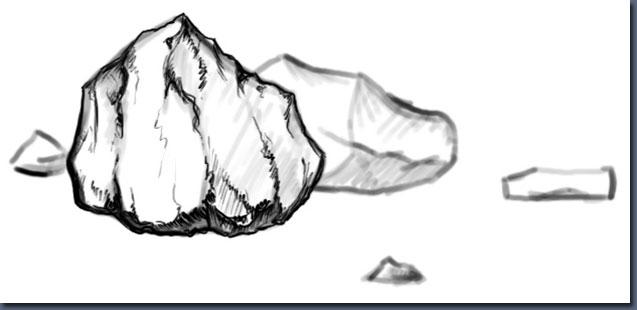 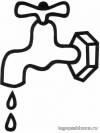 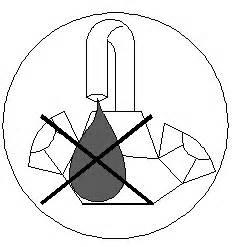 «Под лежачий камень вода не течёт»
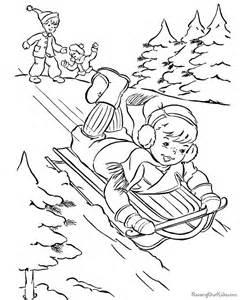 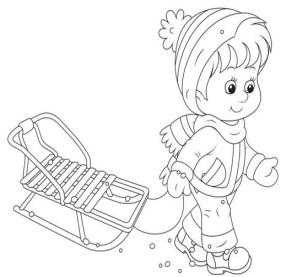 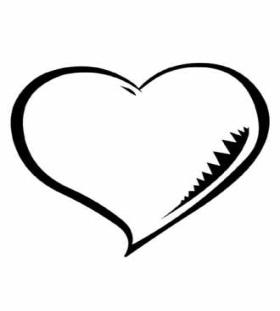 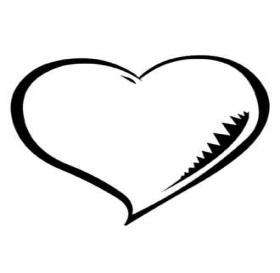 «Любишь кататься, люби и саночки возить»
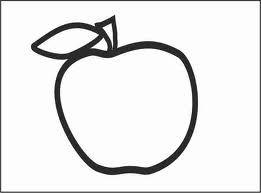 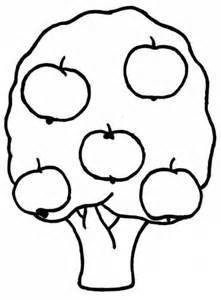 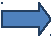 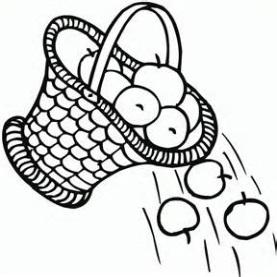 «Яблоко от яблони недалеко катится»
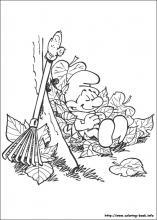 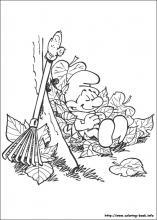 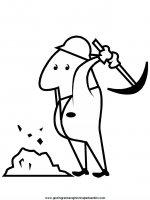 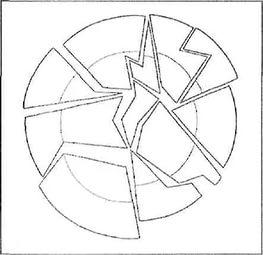 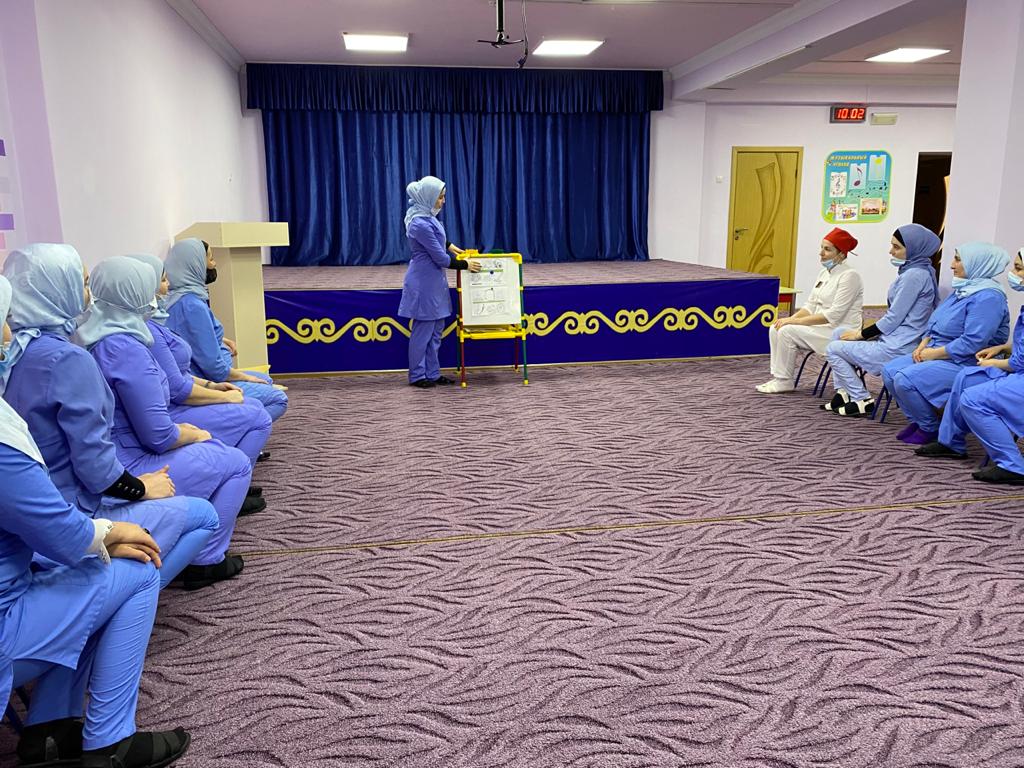 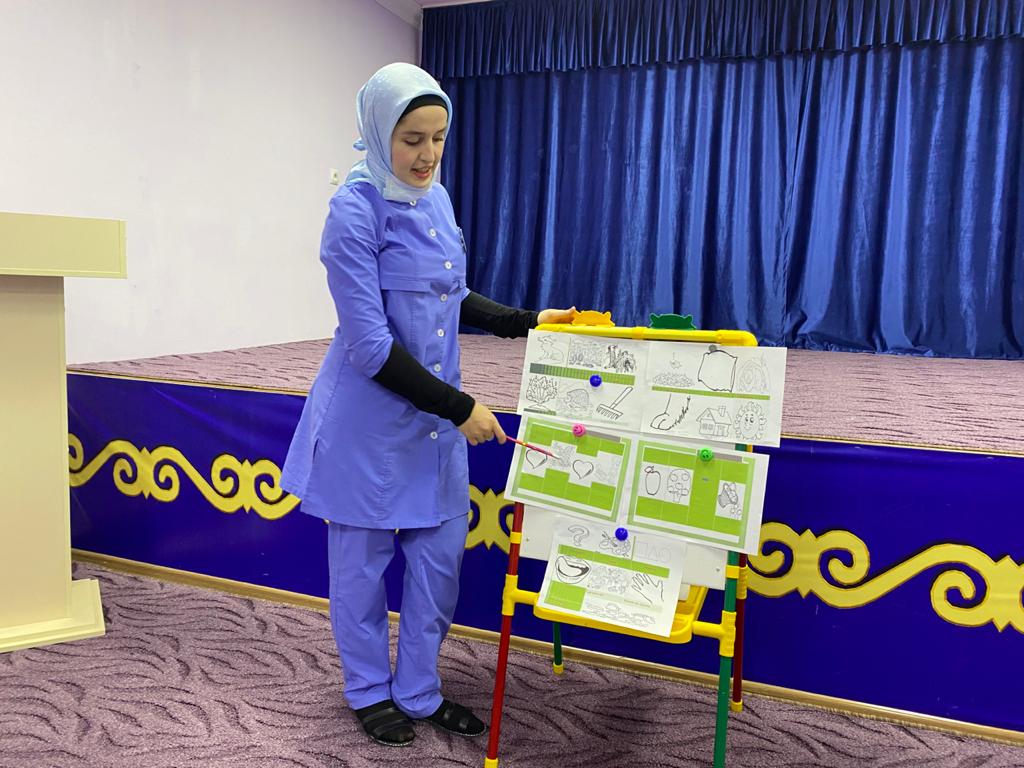 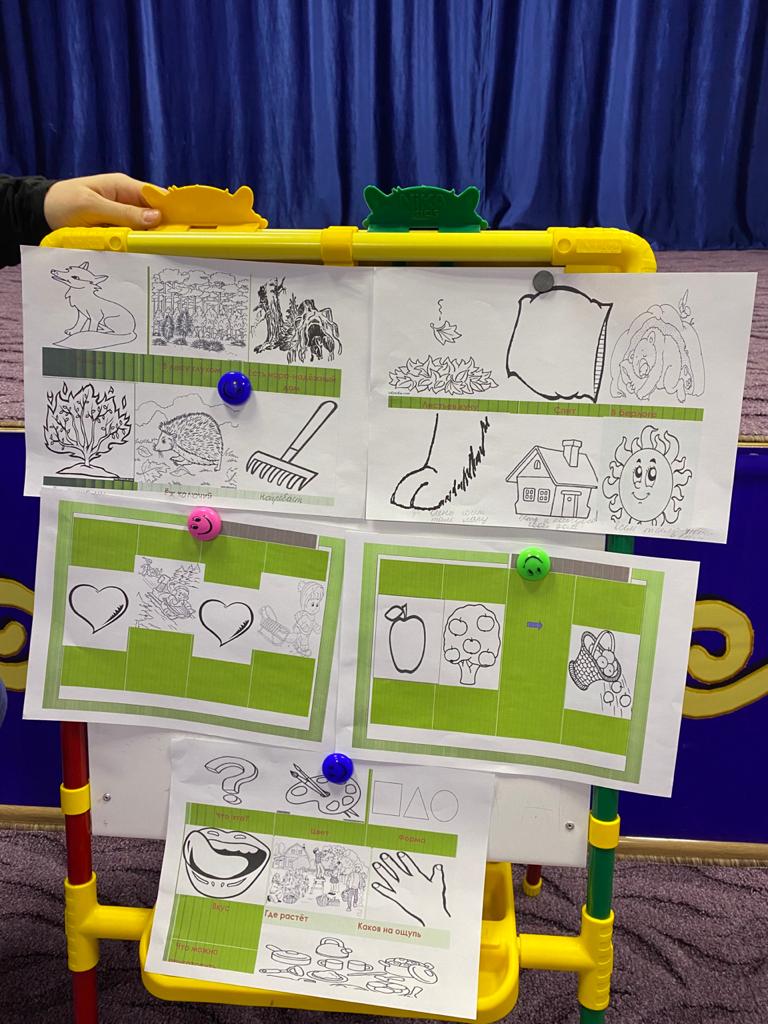 В заключение мастер-класса я предлагаю вам продолжить фразы :
- Было интересно...
- Было трудно, но...
Я поняла, 
что...
Теперь 
      я могу...
Желаем вам успехов и творчества в работе с детьми !